CURS AULA infeccioses camfic 2019Ús optimitzat dels antibiòtics des de la vessant de l’atenció primària22 OCTUBRE- 2019
Dr. Josep M Cots
Metge de Família
CAP La Marina
Professor Facultat Medicina UB
Antibiòtics i Atenció Primària
On som ?
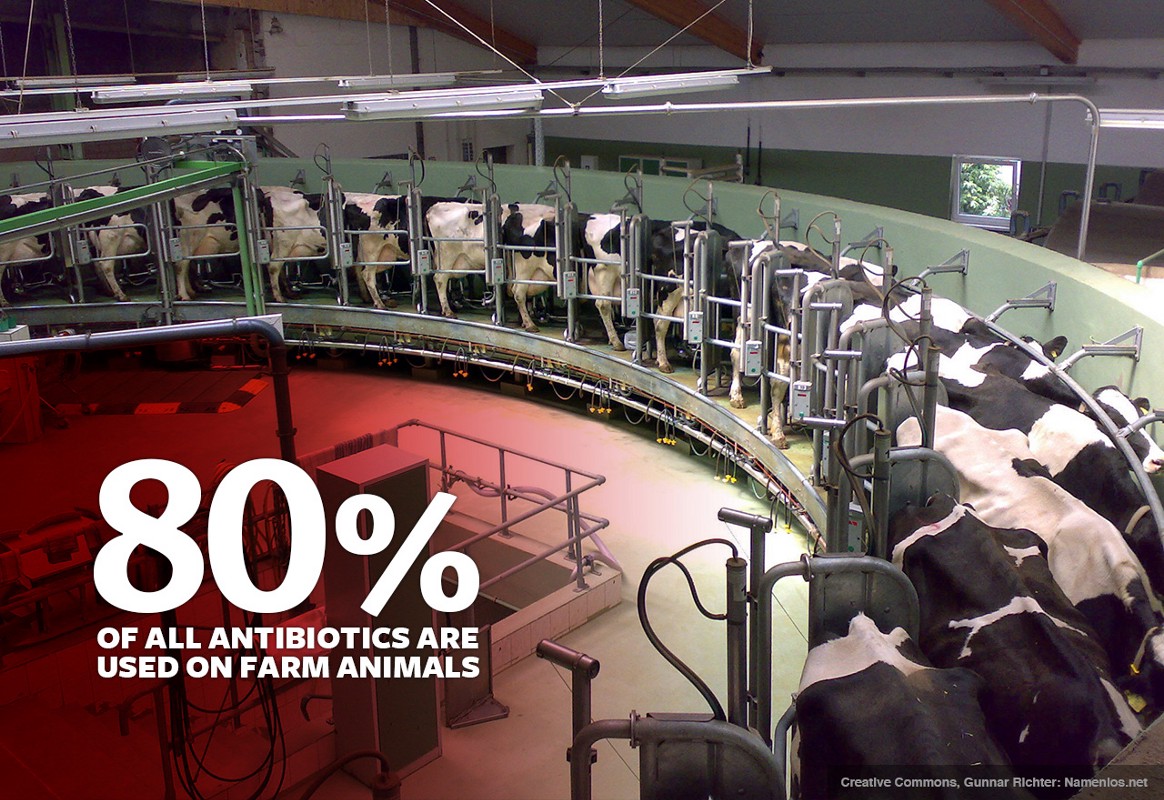 Total antibiotic use in 2017, expressed in number of DID in Europe
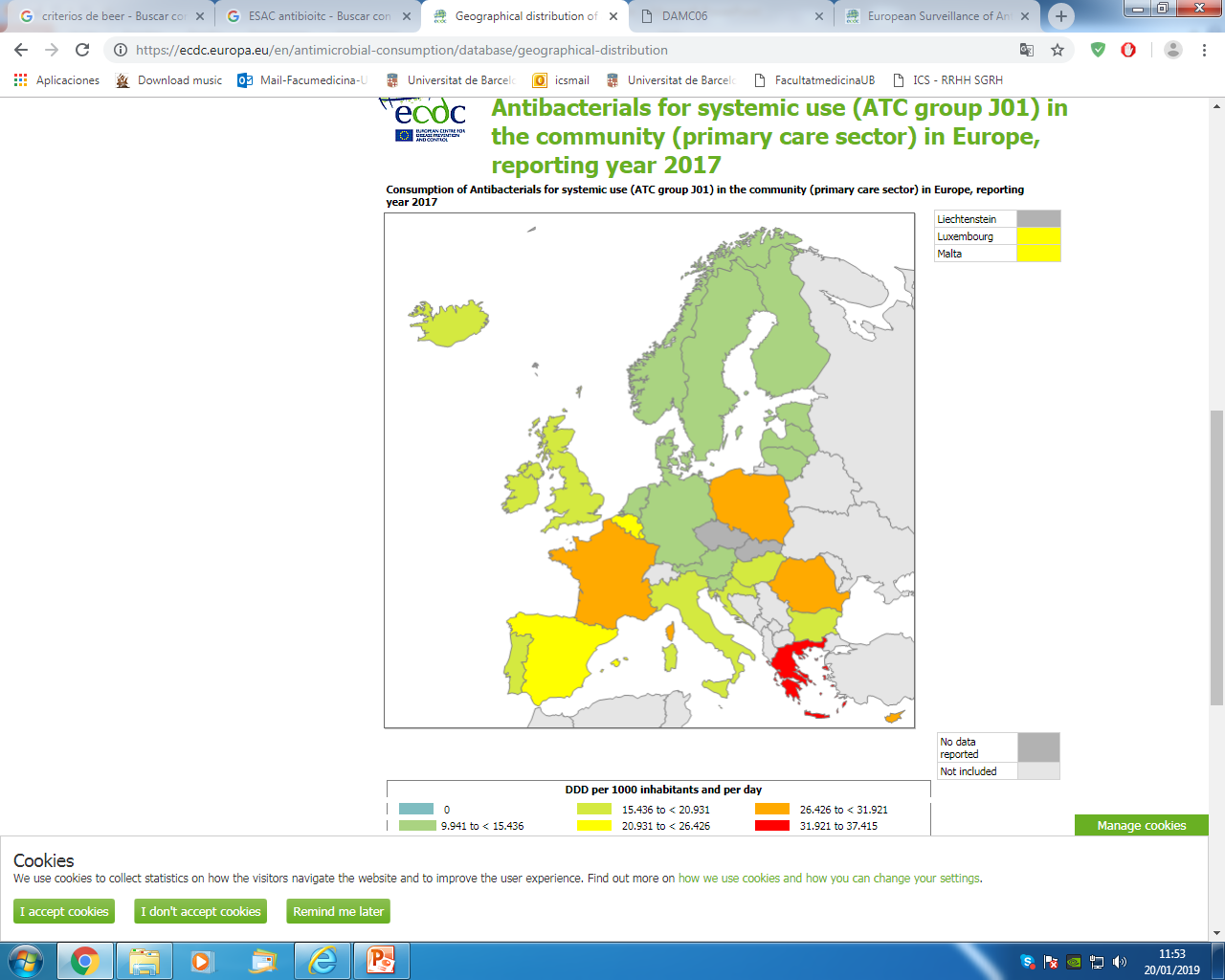 ESAC; cSpain provided reimbursement data (not including OTC consumption of antibiotics)
Total antibiotic use in 2017, expressed in number of DID in Europe
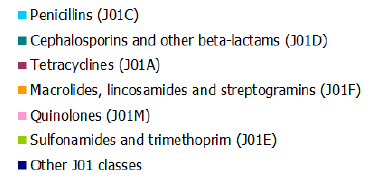 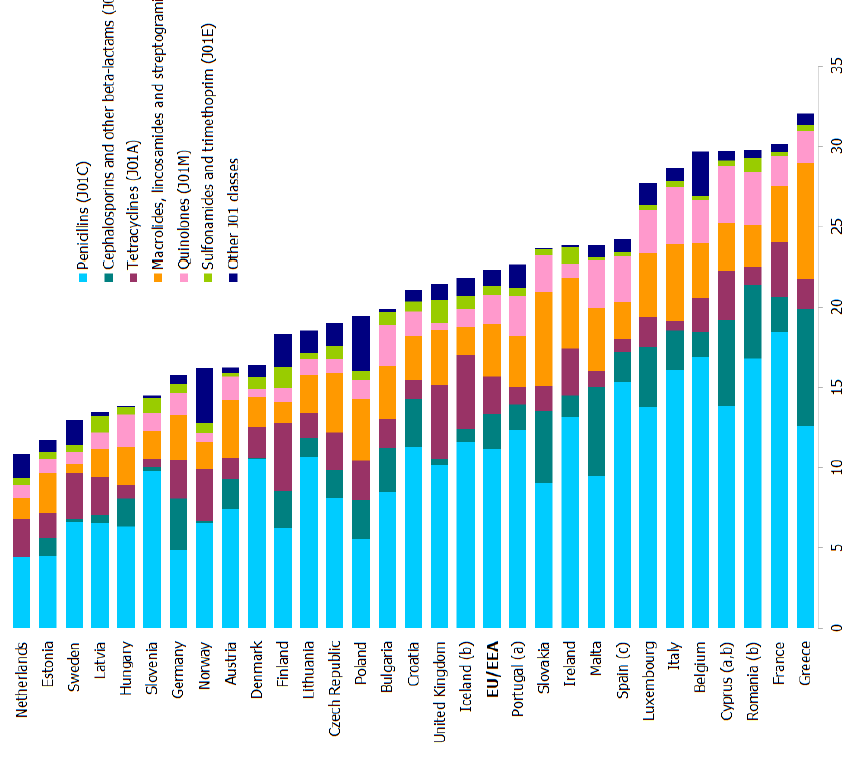 ESAC; cSpain provided reimbursement data (not including OTC consumption of antibiotics)
Countries with higher consumption of antibiotics have higher resistance rates1,2
Proportion of invasive Streptococcus pneumoniae isolates non-susceptible to penicillin (2009 data)4
Consumption of β-lactams, penicillins (2010 data)3
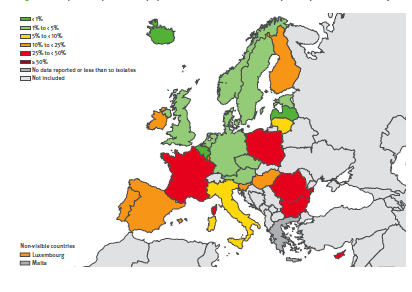 http://www.ecdc.europa.eu/en/publications/Publications/1011_SUR_annual_EARS_Net_2009.pdf
Antibiòtics i Atenció Primària
Que estem fent?
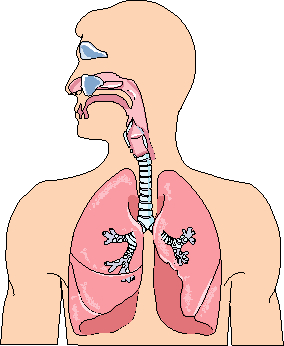 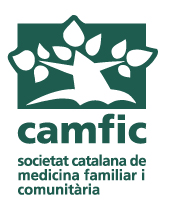 Sinusitis
Faringoamigdalitis
Infecciones de vías respiratorias altas. 
Etiología viral vs Prescripción Antibióticos
20%
80%
Otitis
35-40%
85%
60%
15%
Bronquitis
5%
60%
Antibiòtics prescrits i dispensats en DHD d’EAP de l’ICS
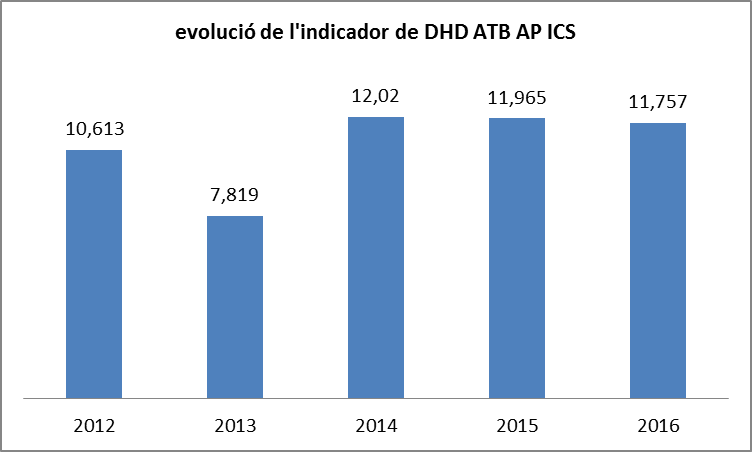 Font: aplicació de farmàcia de l’ICS
Distribució percentual del diferents grups d’antibiòtics
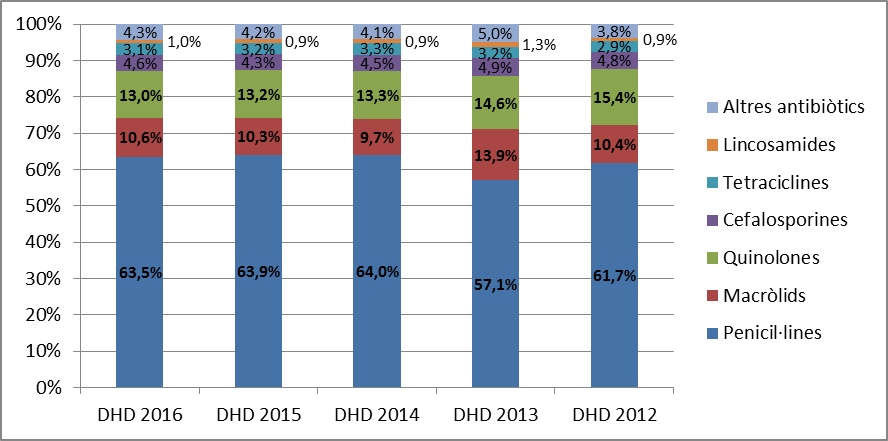 Font: aplicació de farmàcia de l’ICS
DHD de penicil·lines prescrites
Font: aplicació de farmàcia de l’ICS
Antibiòtics i Atenció Primària
Com podem millorar ?
¿Podemos modificar los hábitos de los médicos de atención primaria en cuanto a prescripción antibiótica?
Métodos pasivos dirigidos a médicos
Clases, charlas, folletos para médicos, guías, audits sin feedback
Controvertido
Excepción: Estudios de Finlandia e Islandia
Métodos activos dirigidos a médicos y pacientes
Recuerdos, audits con feedback y discusión de resultados, folletos para pacientes
Poco efectivo
Mejor si son polifacéticos
Tests rápidos en la consulta
Prescripción diferida de antibióticos
Habilidades comunicativas
Efectivo
Arnold SR & Strauss SE. Cochrane Database Syst Rev 2005;(4):CD003539.
Spurling GKP et al. Cochrane Database Syst Rev 2013;(4): CD004417.
Probes de Diagnòstic Ràpid
Streptococo A
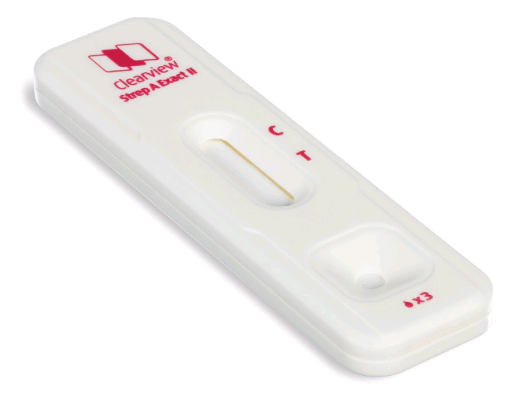 Tira reactiva orina
Proteina C Reactiva
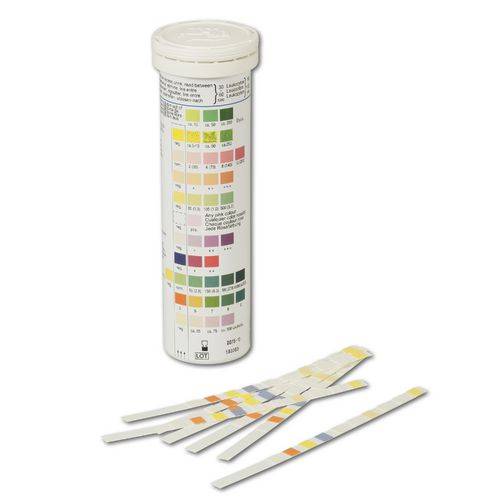 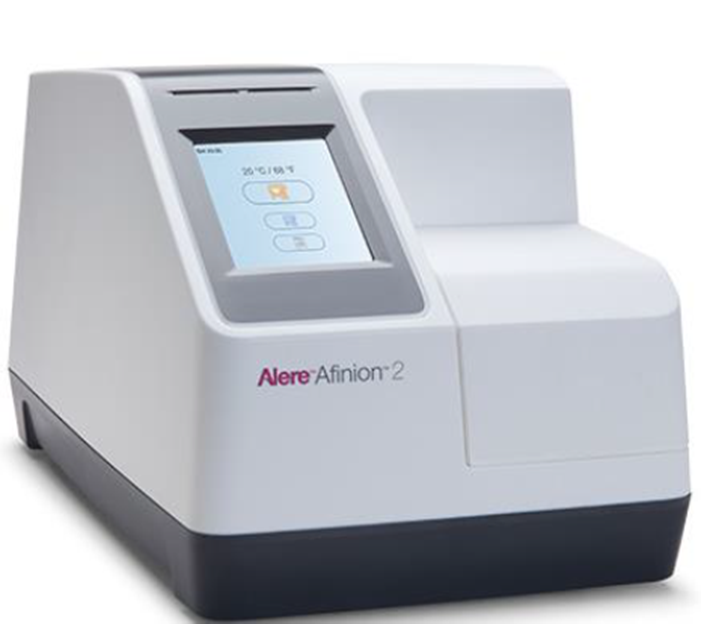 14
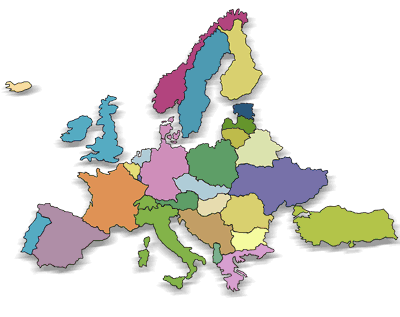 Consumo
Correlación negativa entre consumo & resistencia y uso de tests rápidos
Strep A, PCR, 
WBC, FlexiCult
Consumo
No tests
Porcentaje de prescripción antibiótica en la amigdalitis aguda segun  grupo  (n: 2.153). 
Estudio Happy Audit
¿Bronquitis aguda o neumonía?Diagnóstico más probable según valores de los reactantes de fase aguda
Bacteriano
Probablemente  bacteriano
75
100
50
Viral
Proteína C reactiva (mg/l)
  < 20 		bronquitis
  20 – 100 	duda
  > 100 	neumonía
25
[Speaker Notes: Las consecuencias clínicas cuando se toma un PCR. El nivel de PCR depende del foco de la infección. Un foco grande por ejemplo los pulmones normalmente resultan con un PCR muy alto. Un foco pequeño como en sinusitis resulta con un crecimiento de PCR limitado. En general se puede decir:
PCR < 50: Etiología viral mas probable 
PCR > 50: Etiología bacteriana mas probable

0-25 mg/l
Gran probabilidad de una infección viral
Se puede esperar sin antibiótica
Repetir PCR dentro de unos días
25-50 mg/l
Zona gris, etiología viral o bacteriana
Esperar sin antibiótica si el estado del paciente lo permita
Repetir PCR después de unos días
>50 mg/l
Gran probalidad de una infección bacteriana
Receta de antibiótica
Repetir PCR para controlar el efecto de tratamiento]
Predicción de riesgo estimado de presentar una neumonía
Estudio GRACE
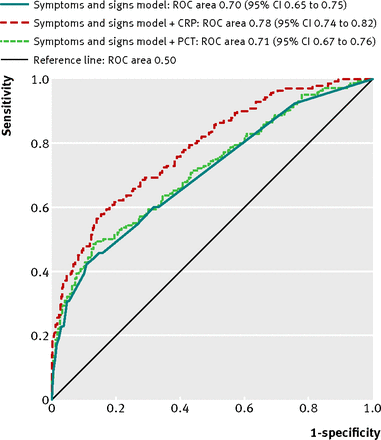 Signos y síntomas:
Ausencia de rinorrea
Disnea
Crepitantes
 murmullo vesicular
Taquicardia (> 100 lpm)
Temperatura >37,8C
Van Vugt SF et al. BMJ 2013;346:f2450.
Incidencia de neumonía según concentraciones de PCR (en mg/L)

Estudio GRACE
34/96
24/159
16/246
11/227
55/2249
Van Vugt SF et al. BMJ 2013;346:f2450.
[Speaker Notes: Despite the fact that some papers have found that most cases of quinsy are caused by group A streptococcus, others have reported other causes, such as Streptococcus group anginosus.]
Prescripció antibiòtica en les infeccions del tracte respiratori inferior segons nivell de PCR obtingut. 
Grup Intervenció Completa 2009 – Estudi Happy Audit
Ahorro estimado de antibióticos en las faringitis e infecciones del tracto respiratorio (basado en el estudio Happy Audit 3, 2015)
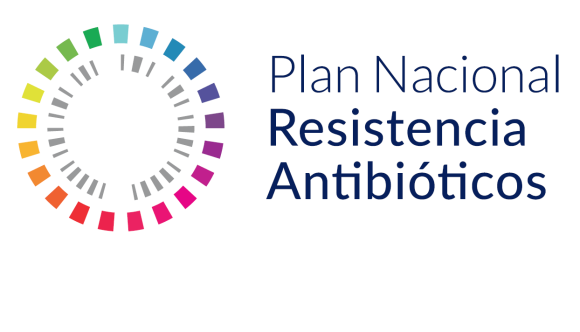 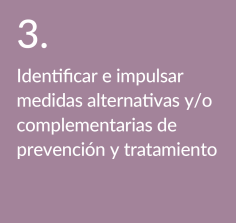 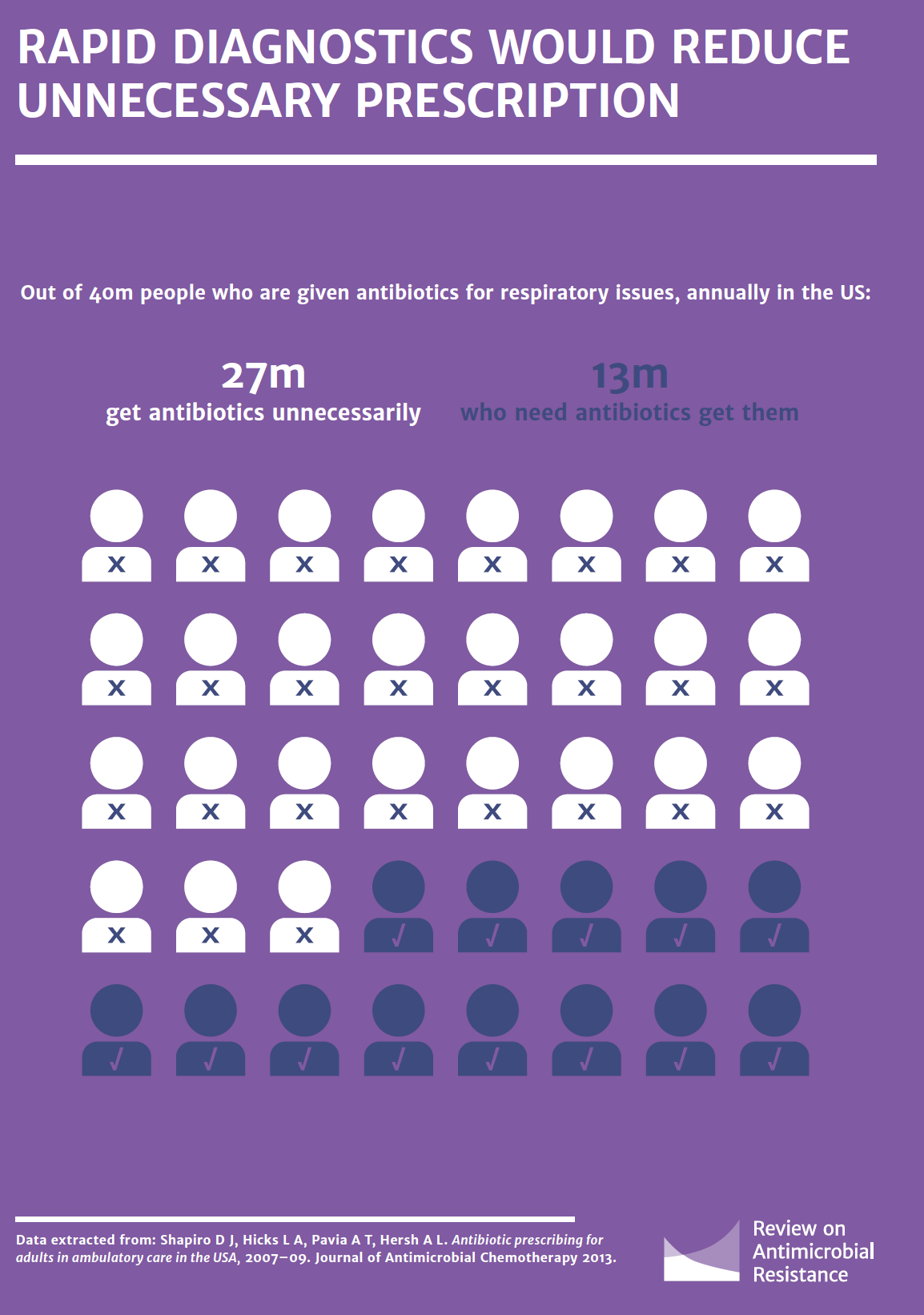 Pruebas de diagnóstico en el punto de Atención al Paciente:


Prueba rápida detección de EstreptoA en faringoamigdalitis aguda


Prueba cuantitativa determinación Proteína C Reactiva (PCR) en infecciones respiratorias vías bajas
Prescripció Diferida Antibiòtics
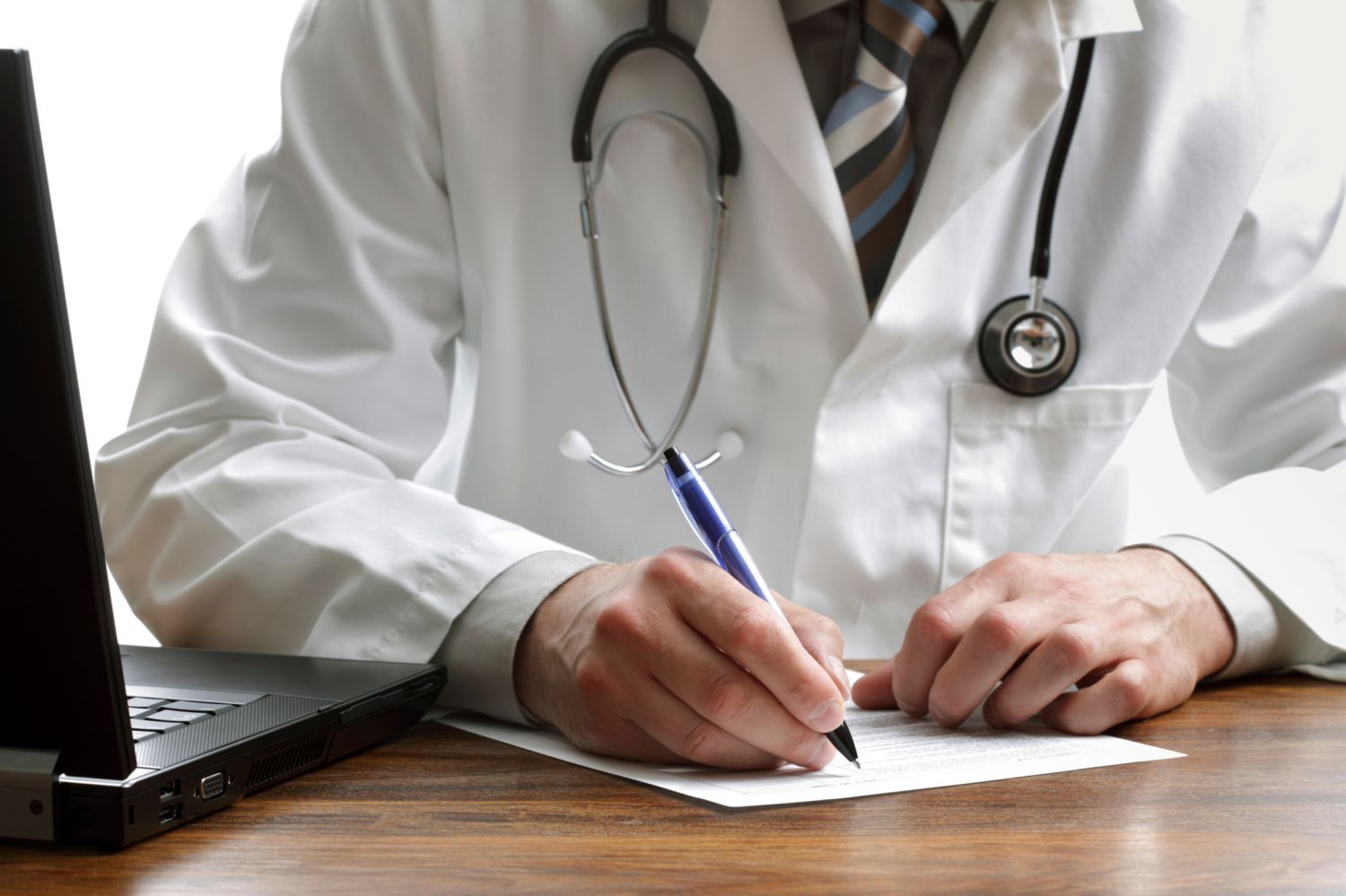 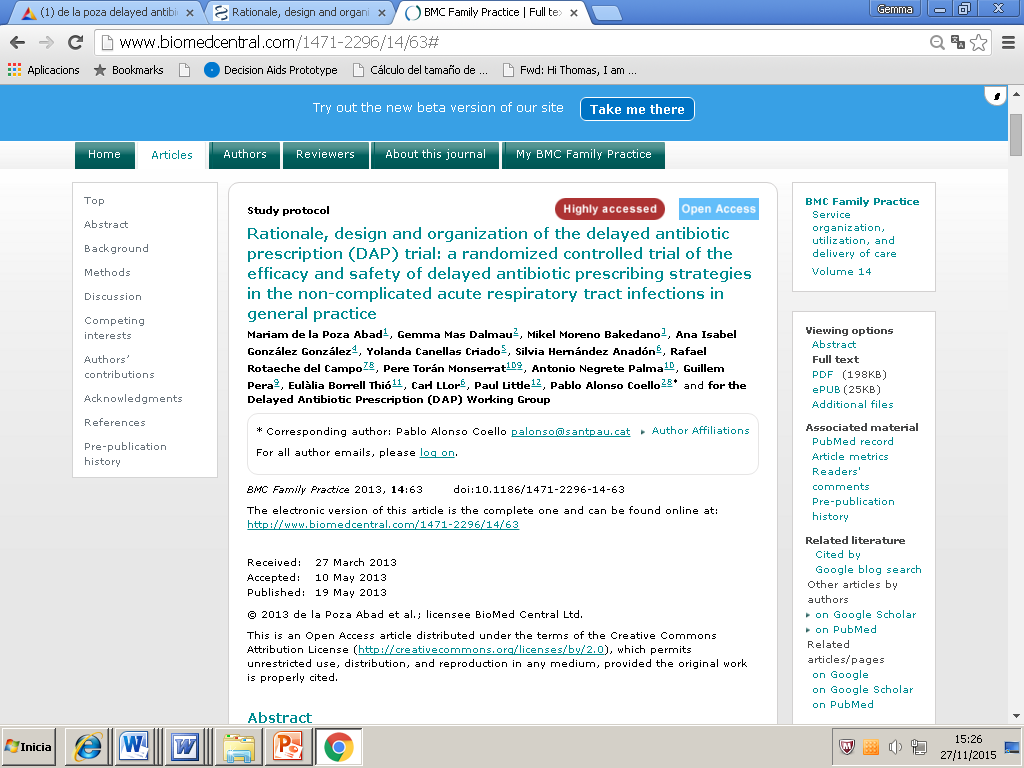 Ensayo clínico que evaluó estrategias de prescripción diferida con antibióticos en las infecciones respiratorias agudas no complicadas en salud. 

Evaluó la eficacia y la seguridad de 2 estrategias diferidas comparadas con la prescripción antibiótica inmediata y la no prescripción antibiótica.

Es el primer estudio que comparó directamente la prescripción diferida con la prescripción inmediata mediante un ensayo clínico realizado fuera del ámbito anglosajón. 

Financiado por el FIS.

Ética:
- CEIC: IDIAP Jordi Gol i Gurina 
- Comités Éticos de cada centro
- AEMPS
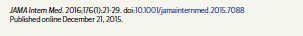 Resultados: Datos generales
405 pacientes aleatorizados
398 pacientes incluidos
65,8% mujeres (n=262)
Duración media de síntomas en visita basal de 6 días (SD=6)
La mayoría de pacientes no eran fumadores (80.1%) y no tenían comorbilidades respiratorias (93,5%)
Resultados: Consumo de antibióticos
No antibióticos            PDA recepción            PDA en mano    Antibióticos inmediatos
Habilitats Comunicatives en prescripció d’antibiòtics
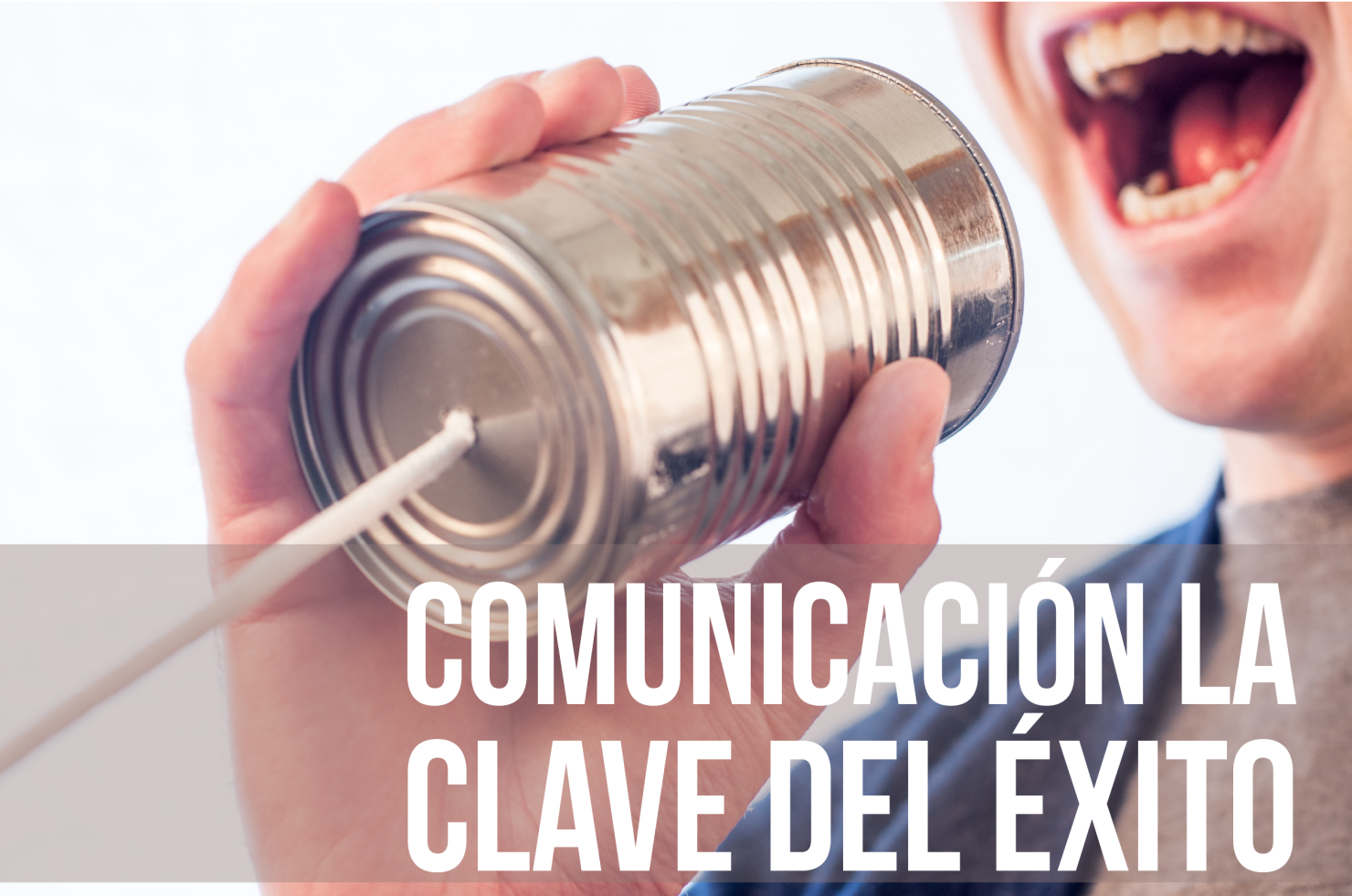 Habilidades comunicativas: Estudio IMPAC3T
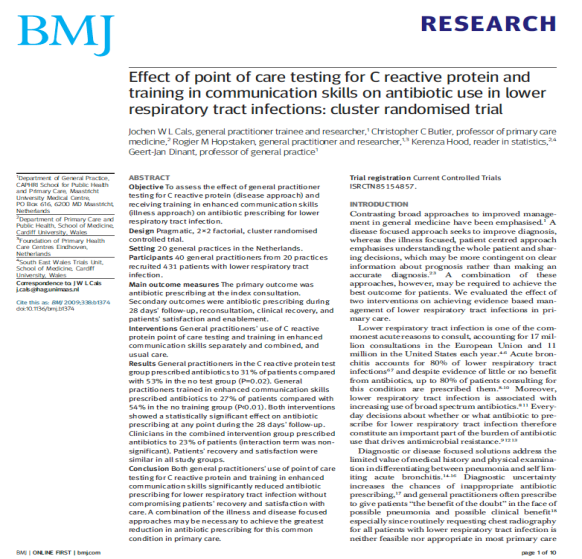 Ensayo clínico aleatorio con clusters.
 40 médicos de familia en 20 centros.
 Inclusión de 421 pacientes.
 Variable de resultado principal: prescripción antibiótica en infecciones del tracto respiratorio inferior.
Cals JW et al. BMJ 2009;338:b1374.
Habilidades comunicativas

Resultado del estudio IMPAC3T. Prescripción antibiótica en la visita inicial
Cals JW et al. BMJ 2009;338:b1374.
Habilidades comunicativas: efectos a largo plazo

3,5 años más tarde del estudio IMPAC3T
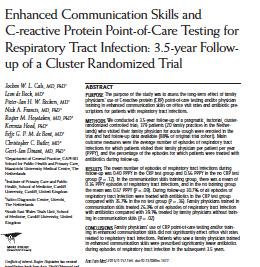 Los pacientes que fueron visitados por un médico de familia formado en una mejora en las habilidades comunicativas prescribieron significativamente menos antibióticos en episodios de infecciones del tracto respiratorio en los siguientes 3,5 años
Cals JW et al. Ann Fam Med 2013;11:157-64.
Habilidades comunicativas: Estudio GRACE-INTRO
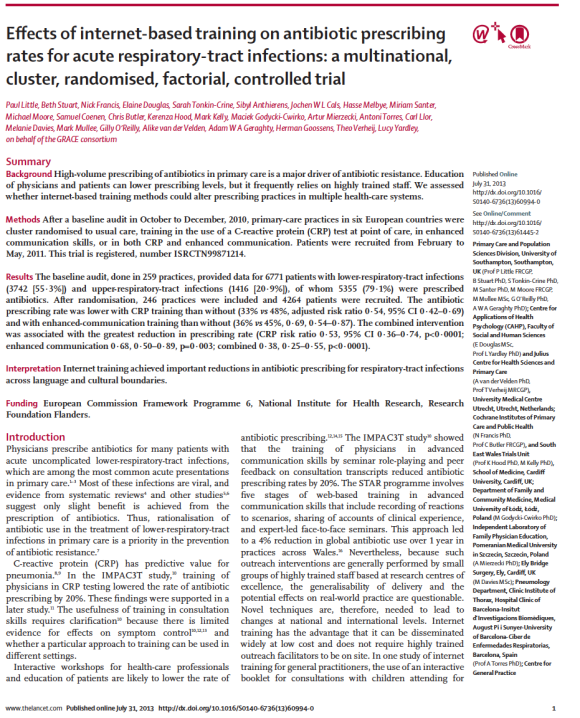 Ensayo clínico aleatorio.
 259 consultas con 6.771 pacientes con infecciones del tracto respiratorio inferior.
 Variable de resultado principal: prescripción antibiótica.
Little P et al. Lancet 2013;382:1175-82.
Habilidades comunicativas: Estudio GRACE-INTRO

Grupo de comunicación
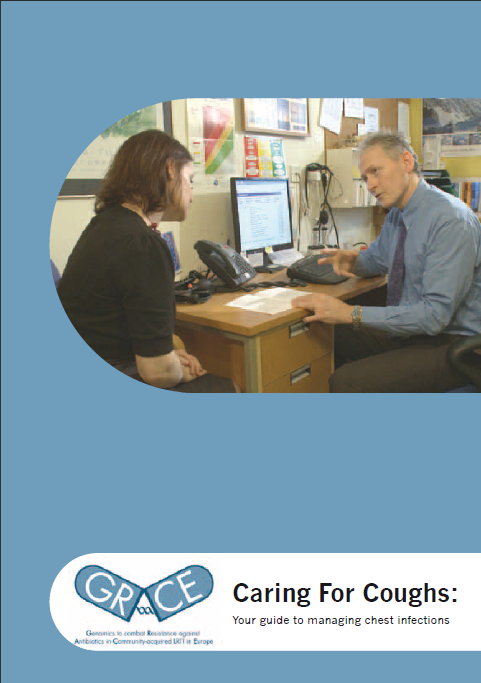 Videos online de comunicación

 Folletos informativos
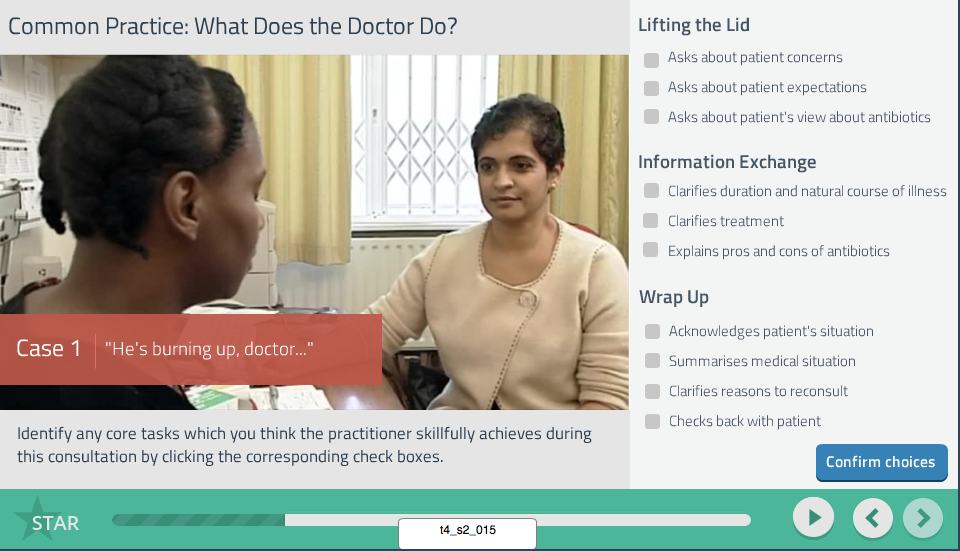 Little P et al. Lancet 2013;382:1175-82.
Habilidades comunicativas

Resultado del estudio GRACE-INTRO. Prescripción antibiótica en la visita inicial
Little P et al. Lancet 2013;382:1175-82.
Pautes antibiòtiques curtes que caldria recomanar
5
5
5
5
7
1Falagas ME et al. Br J Clin Pharmacol 2009;67:161–71. 2Kozyrskyj A et al. Cochrane Database Syst Rev 2010;9:CD001095. 3Li JZ et al. Am J Med 2007;120:783–90. 4el Moussaoui R et al. BMJ 2006;332:1355. 5El Moussaoui R et al. Thorax 2008;63:415–22. 6Kyriakidou KG et al. Clin Ther 2008;30:1859–68.
Conclusions - I
Existeix un sobrediagnòstic d’infeccions bacterianes i   un sobretractament amb antibiòtics
Conclusions -II
Tenim eines per millorar la prescripció d'antibiòtics com les probes   de   diagnòstic    ràpid    ( institució) la prescripció diferida ( professionals)  i  la comunicació ( població)
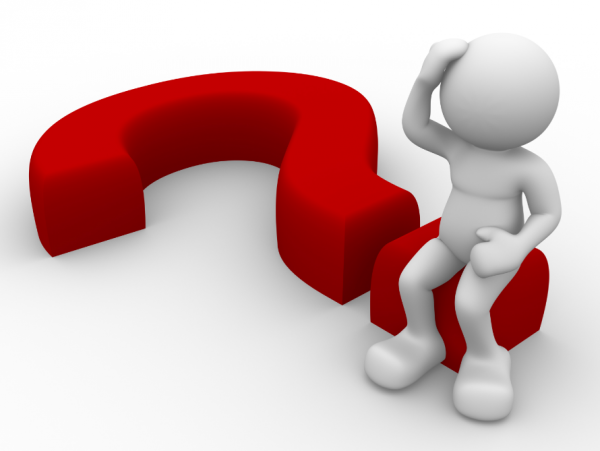 Moltes Gracies

Jose M Cots: 23465jcy@comb.cat
Habilidades comunicativas: Estudio IMPAC3T
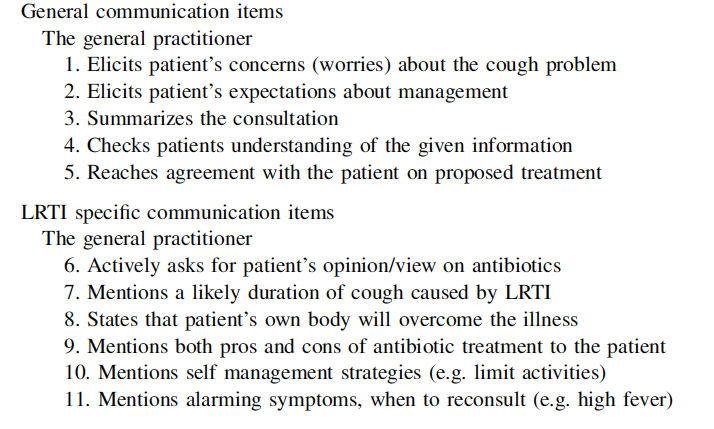 Cals JW et al. BMJ 2009;338:b1374.
Habilidades comunicativas: Estudio STAR

Stemming the Tide of Antimicrobial Resistance
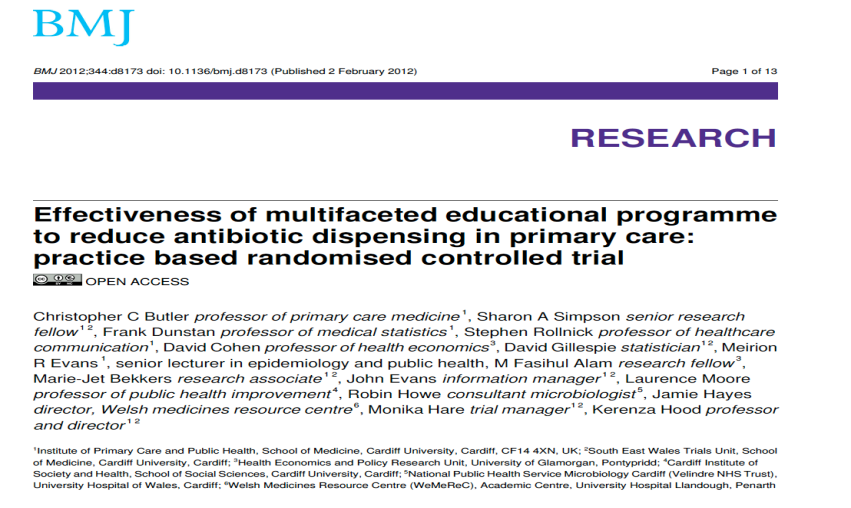 Association between point-of-care CRP testing and antibiotic prescribing in respiratory tract infections

A systematic review and meta-analysis of primary care studies
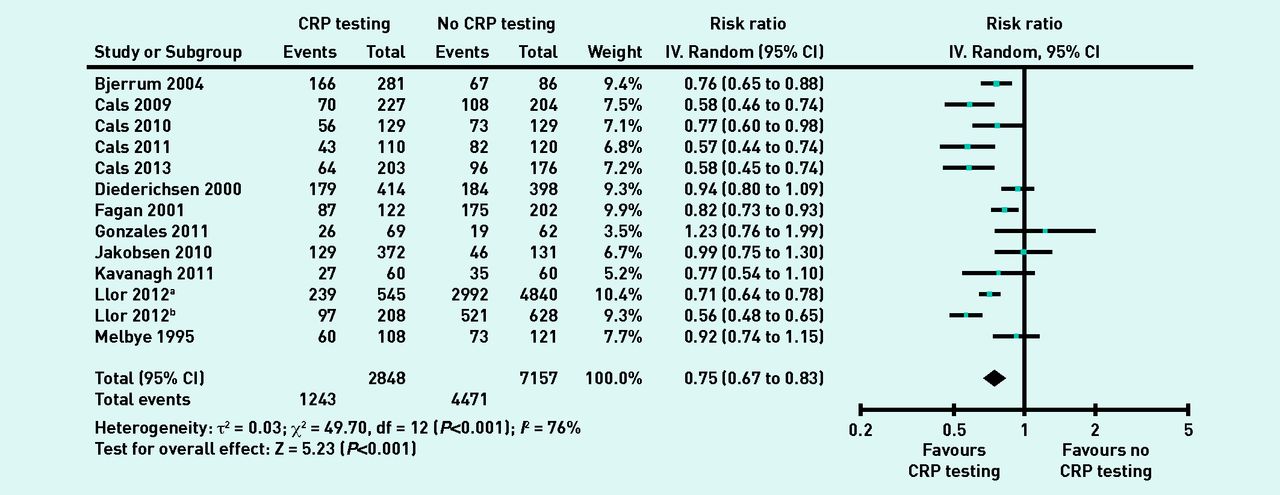 Huang Y et al. Br J Gen Pract 2013;63:e787-e794
[Speaker Notes: Antibiotic prescribing at the index consultation. IV = inverse variance.]
Impacto del uso de la prueba rápida de PCR en la prescripción antibiótica
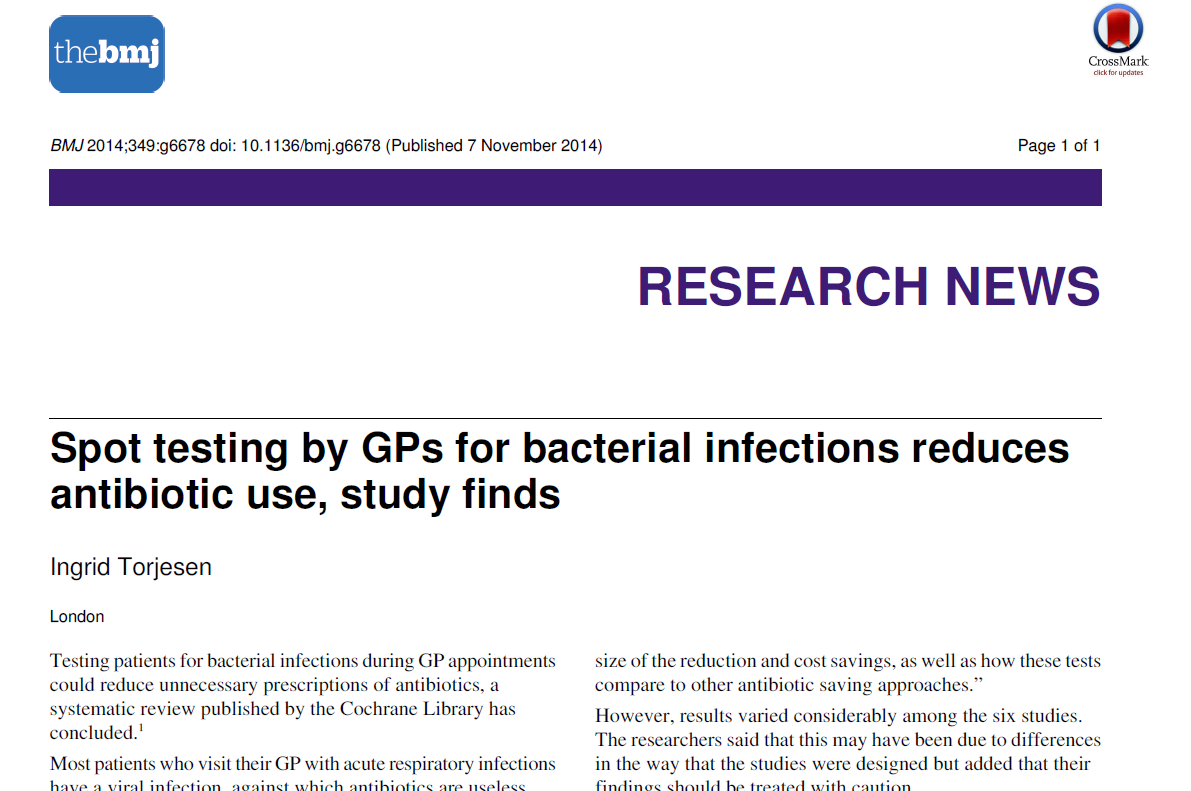 Revisión de la Cochrane Library
 6 ensayos clínicos aleatorios (n=3.284 pacientes)
 Reducción del 22%. OR 0,78 (IC95%: 0,66 – 0,92)
 No diferencias en cuanto a evolución clínica excepto en un estudio
Aabenhus R et al. Cochr ane Database Syst Rev 2014;11:CD0010130.
Resultados: Duración de síntomas
*p<0,05 comparado  con la estrategia inmediata
$ p<0,05 comparado  con la estrategia no antibiótico